Reading
Friday, July 17th 2020
Reading Comprehension
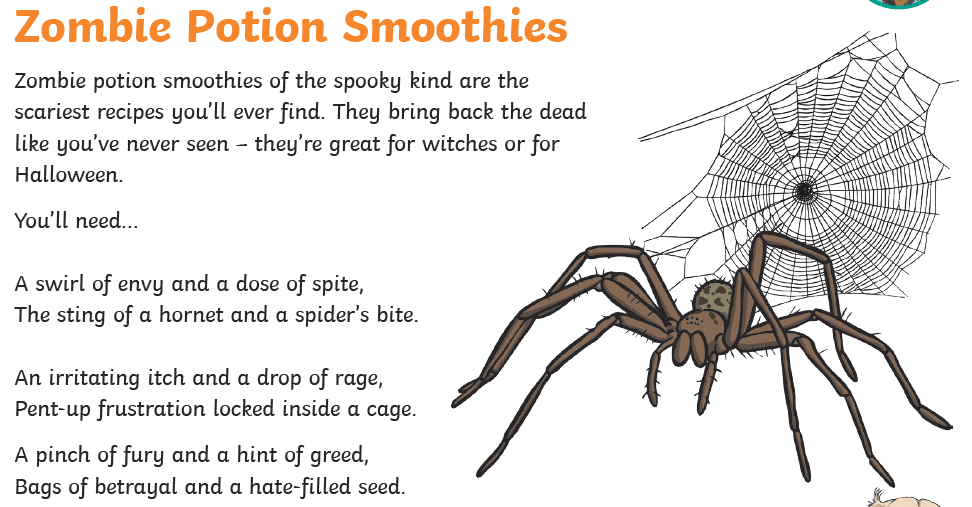 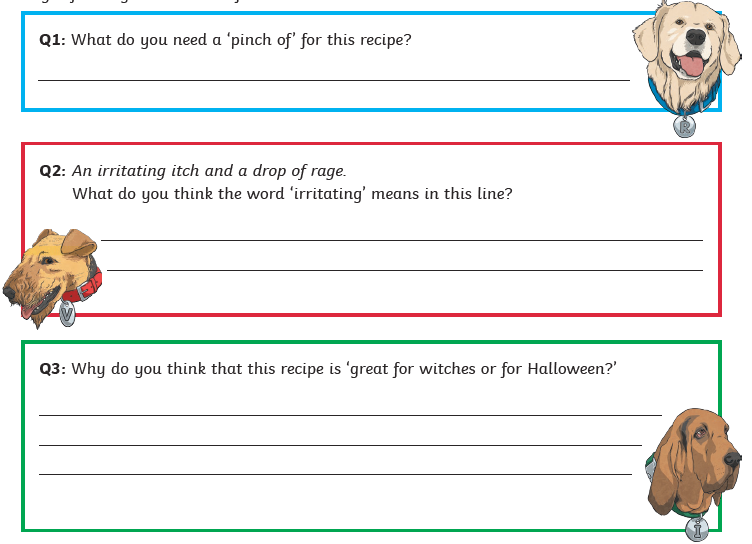 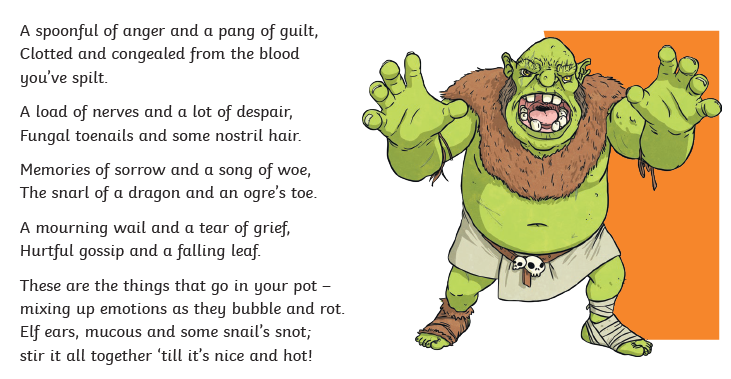 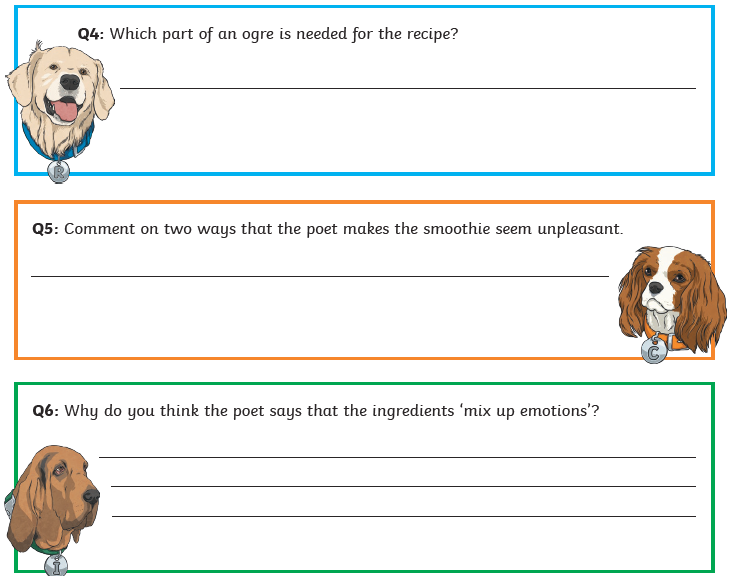